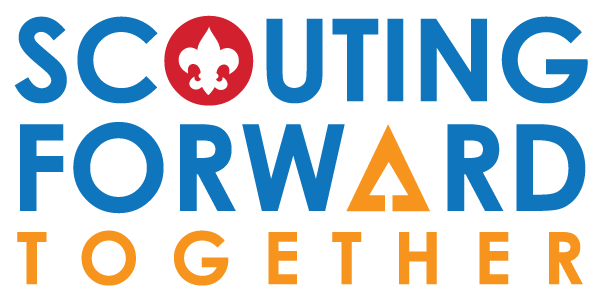 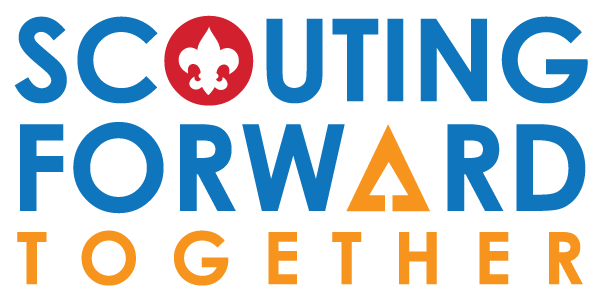 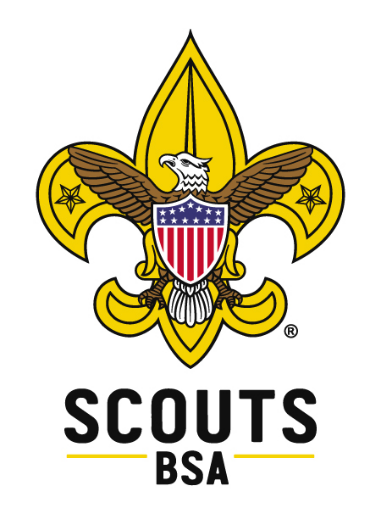 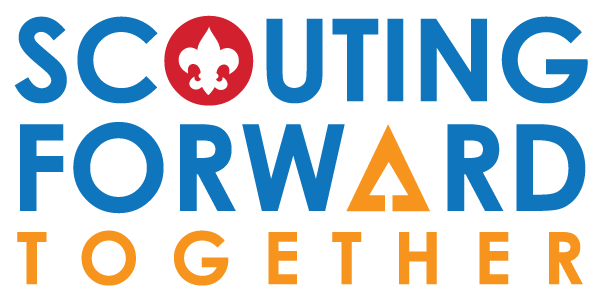 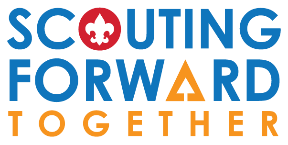 Virtual Scout Meetings
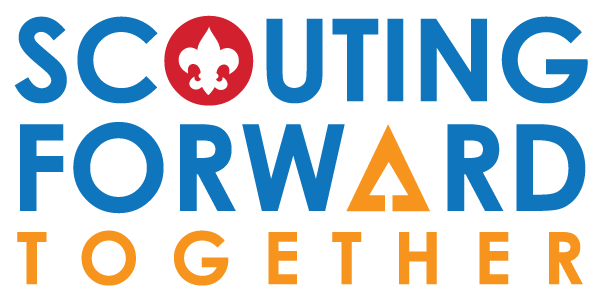 Virtual Meetings should still have a focus on fun & Advancement, lead into the main even for the month
In-person meeting plans can be modified for virtual

Virtual Meeting Considerations
Early and complete communication to parents
Material needs 
Virtual meetings should include the same parts and features as an in-person meeting
Have an Opening and a Closing
Group instruction should include items for all Scouts
Include time for separate instruction and activities for Scouts with different experience levels
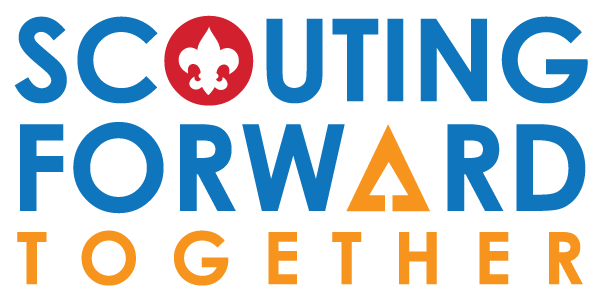 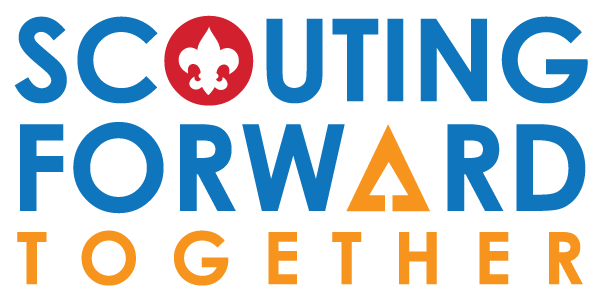 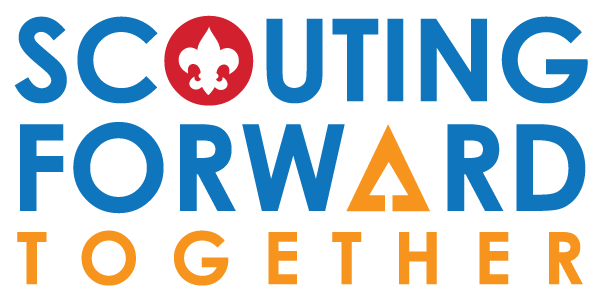 [Speaker Notes: Discuss at a high level how a Virtual Scout Meeting should still have a focus on Scout development and advancement.  They don’t have to be just filler because they are virtual.  

Emphasize that Virtual meetings should have all the aspects of an in-person meeting, such as an Opening, Closing,  a segment on instruction for the whole troop, and then experience level instruction.  Virtual meetings should lead into and support the Main Event for the month, just like an in-person meeting.  

Minor modifications to an in-person meeting plan can result in a successful virtual meeting that teaches skills, offers opportunities for Scouts to lead, and keeps them on track for advancement.]
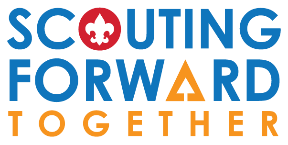 Example Virtual Scout Meeting
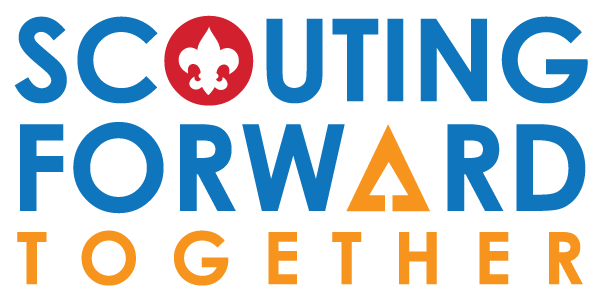 Virtual Scout Meetings should contain all the parts that an in-person meeting does
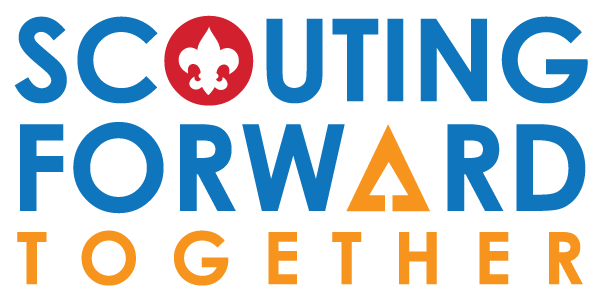 A model virtual meeting plan can be found at www.danbeard.org/scoutingforward/
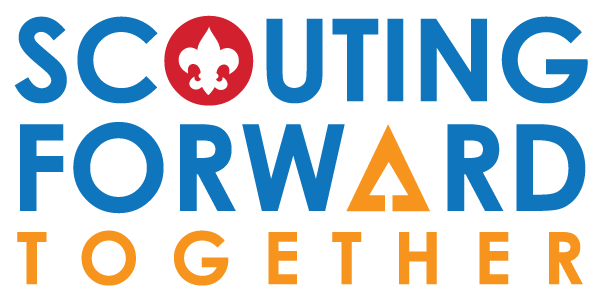 This model meeting plan will focus on Orienteering, but many options exist
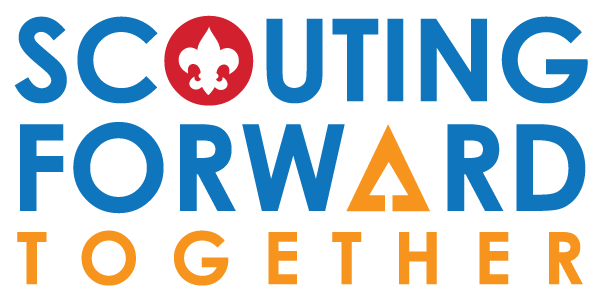 Build your meeting plans to focus on your individual units needs or interests
[Speaker Notes: High level remind them that Virtual meeting should have all the same features as a regular, in-person meeting.

A model virtual meeting plan with an Orienteering focus will be available for units at the link listed.  There is too much information to list this on a slide, so point them to download it if they want it.  

Remind them that this is a model, and that they can modify meeting plans for many interests and skills to be virtual]